Vyrob si svoj hudobný nástroj
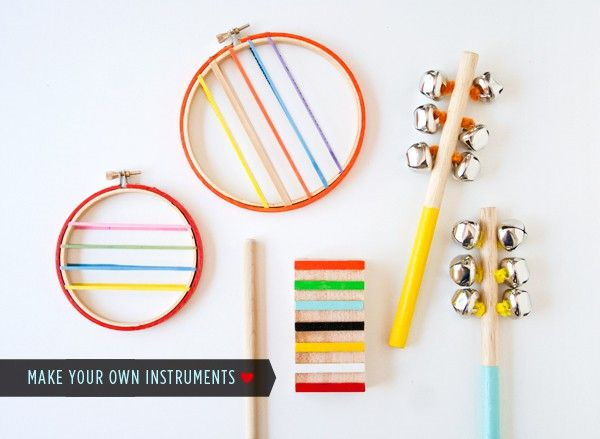 Hudobný nástroj zo slamiek
Z papiera
Bubny z konzervy
Zvonkohra
Gitara
Hrkálky
Činely
Xylofón
Klik-klak
Gong